Гражданский бюджет «Отдел экономики и бюджетного планирования Коксуского района»  на 31 июля 2020 года
с. Балпык би.
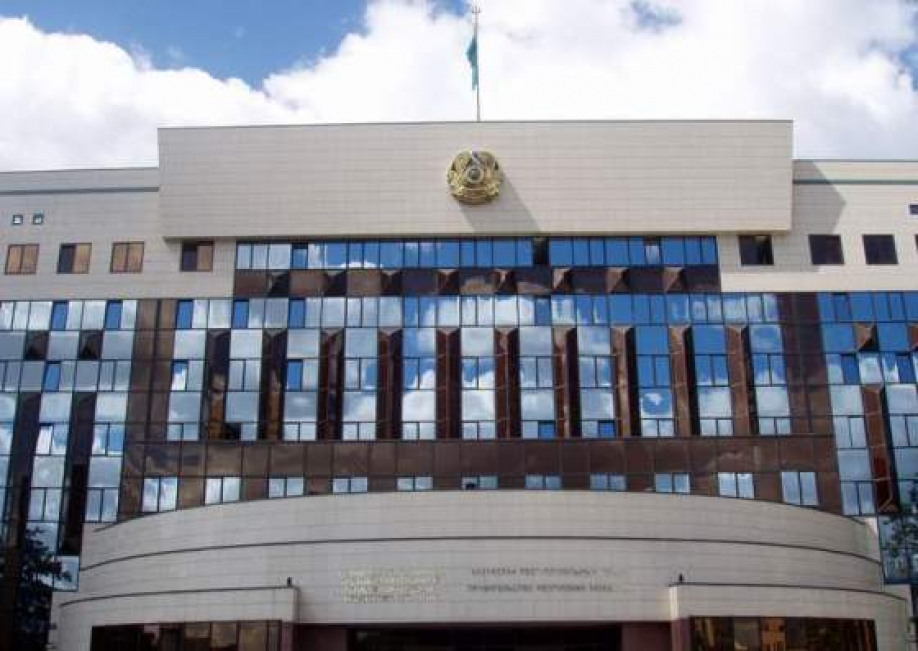 Услуги по реализации государственной  политики в области формирования и развития экономической политики,системы государственного планирования 
на 31 июля 2020 года освоено                8862,7 тыс. тенге,
Капитальные расходы государственного органа выделенно 8188,0 тыс. тенге На 31 июля 2020 года освоено 187760,0 тенге.
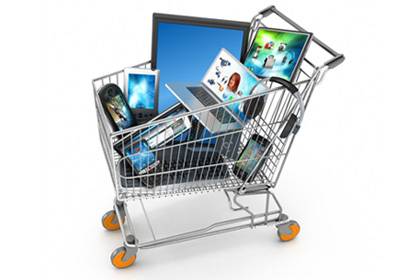 Бюджетные кредиты для реализации мер социальной поддержки специалистов
Выделенно 178943,0 тыс тенге. Освоенно на 31 июля 2020 года  174132,4 тенге .
Реализация мер по оказанию социальной помощи специалистам
На реализацию мер по оказанию социальной помощи на 2020 год выделенно 39 389,0  тыс.тенге. На 31 июля 2020 года освоенно  28117,6 тыс. тенге.
бюджет  на 31 июля 2020 года Государственного учереждения «Отдел экономики и бюджетного планирования Коксуского района»
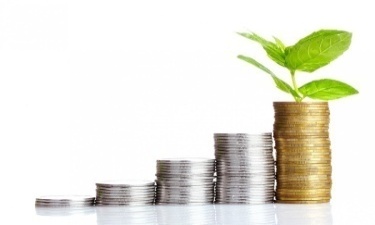